Satirische kaartenEerste Wereldoorlog
Toelichting op: https://historiek.net/satirische-kaarten-van-europa-tijdens-de-eerste-wereldoorlog/151111/
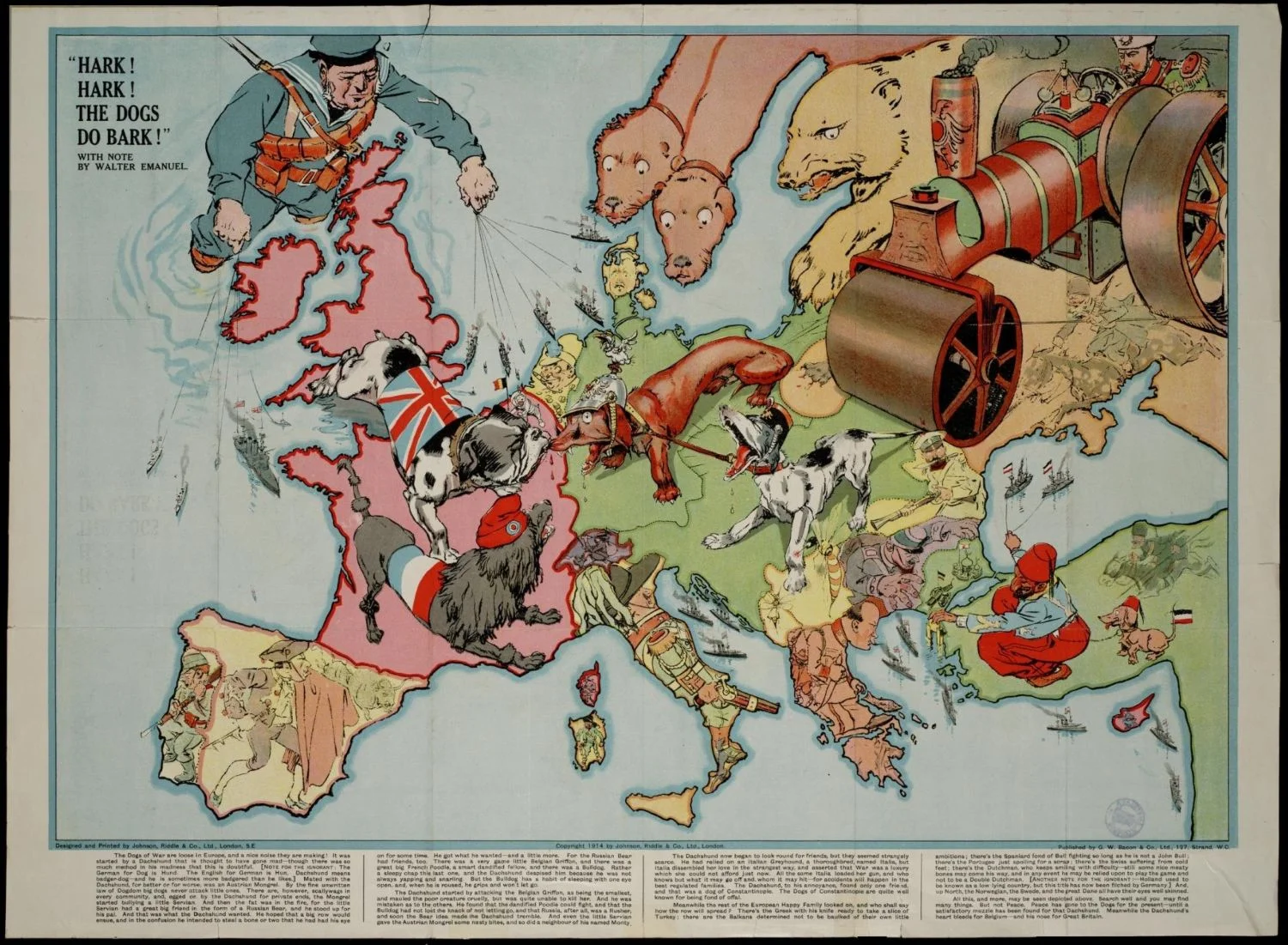 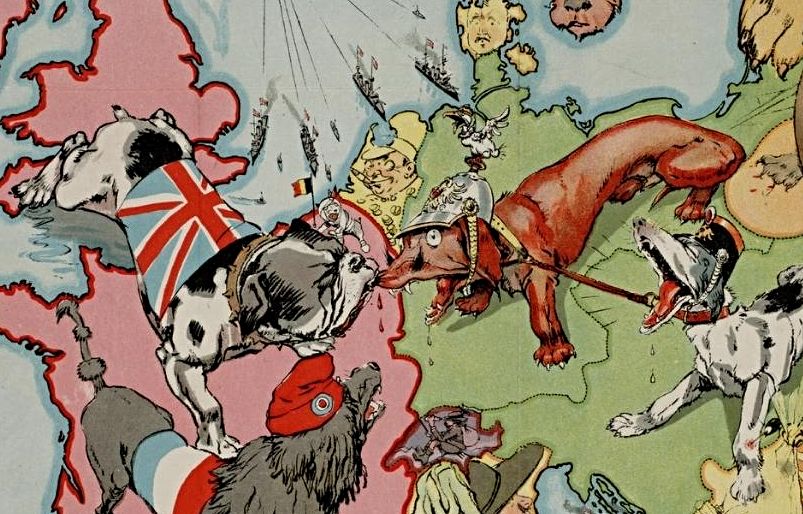 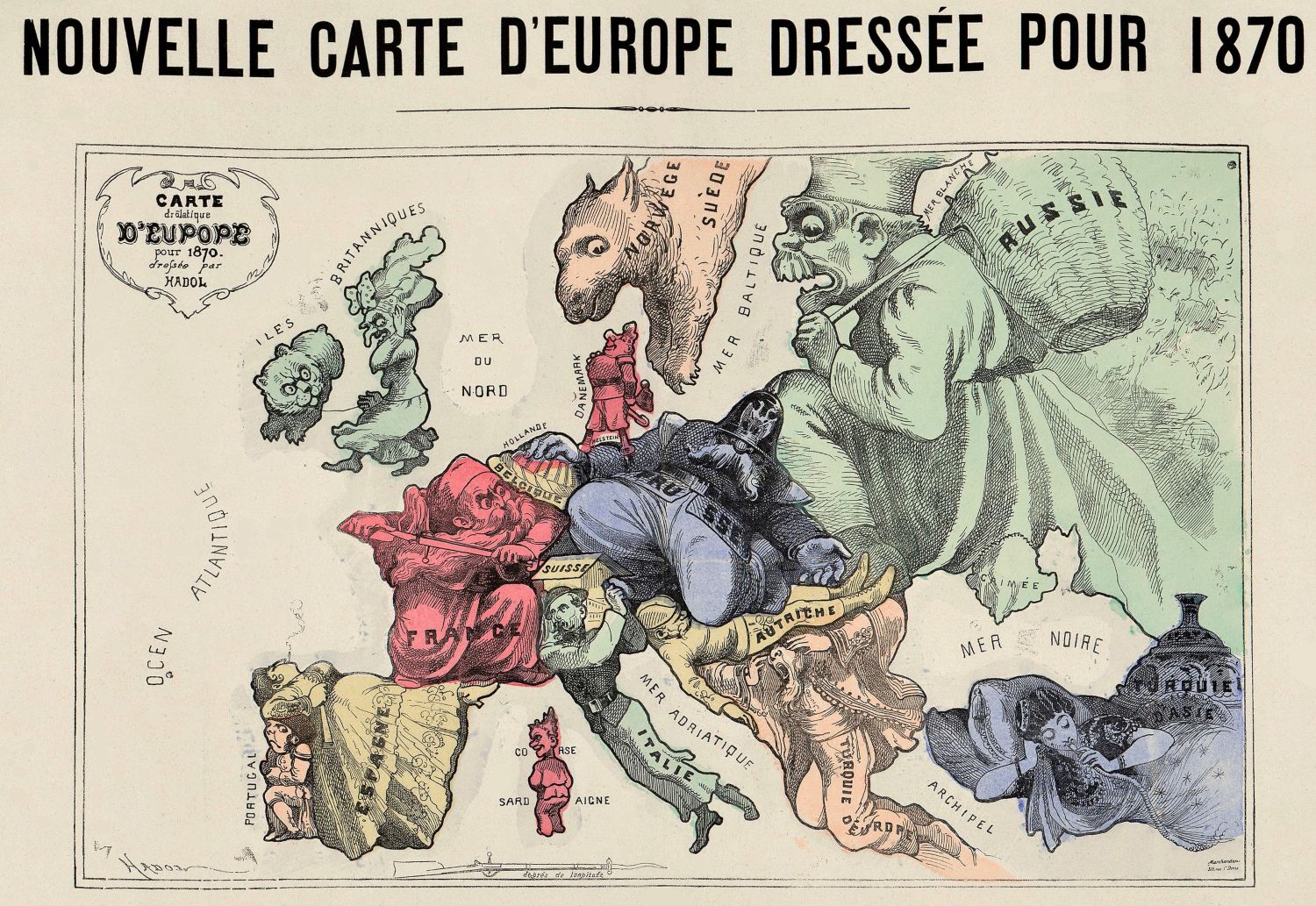 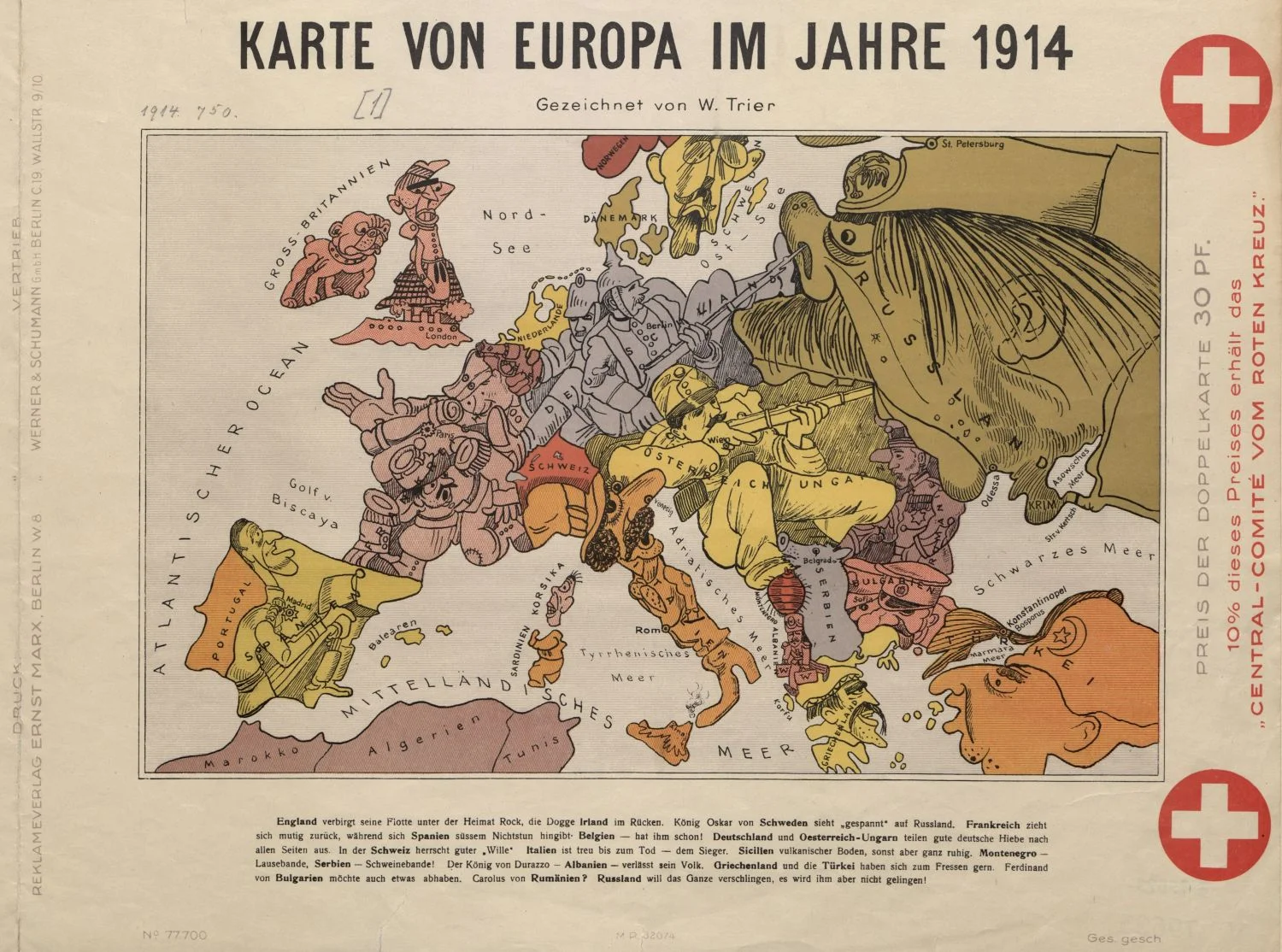 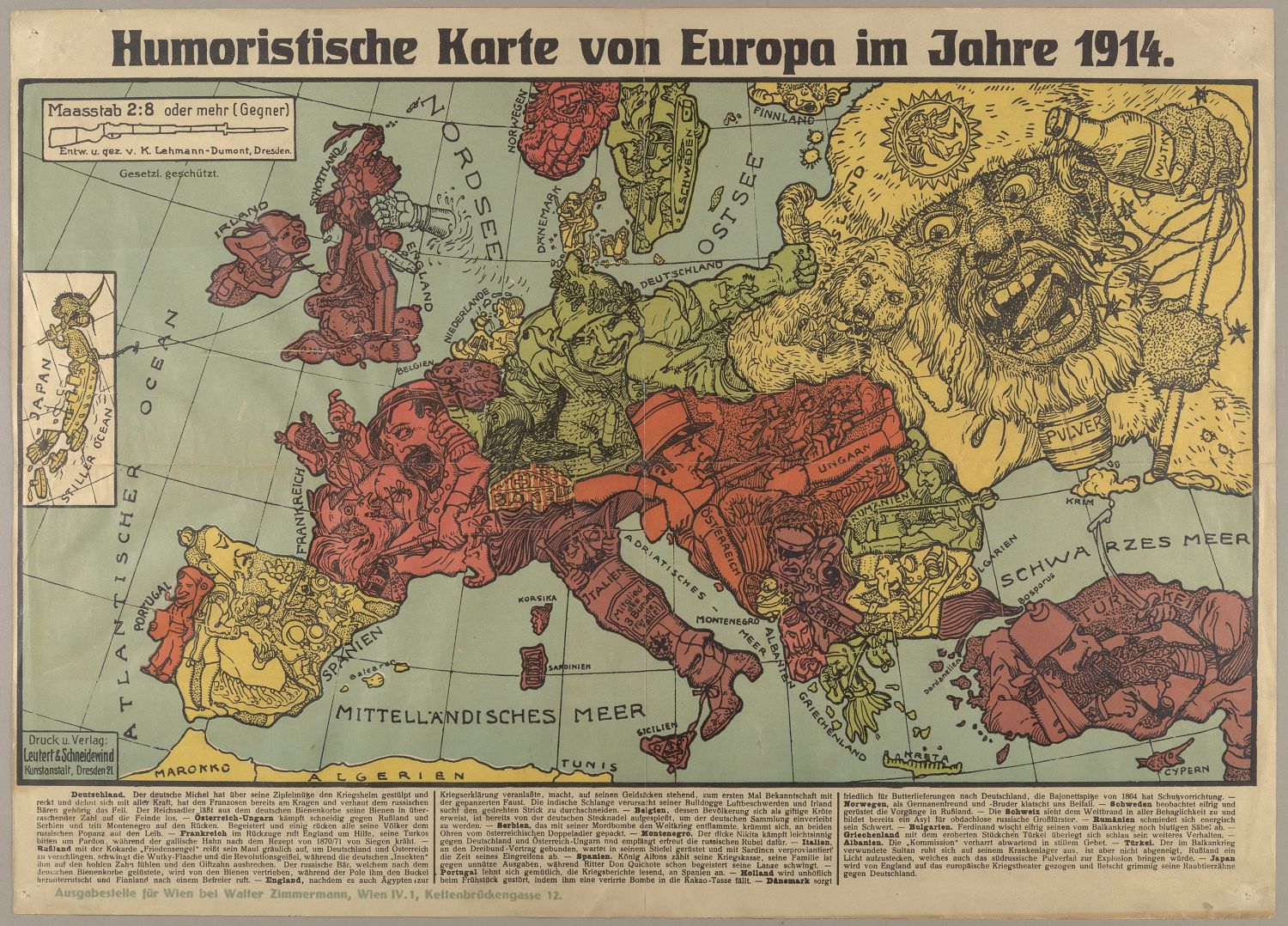 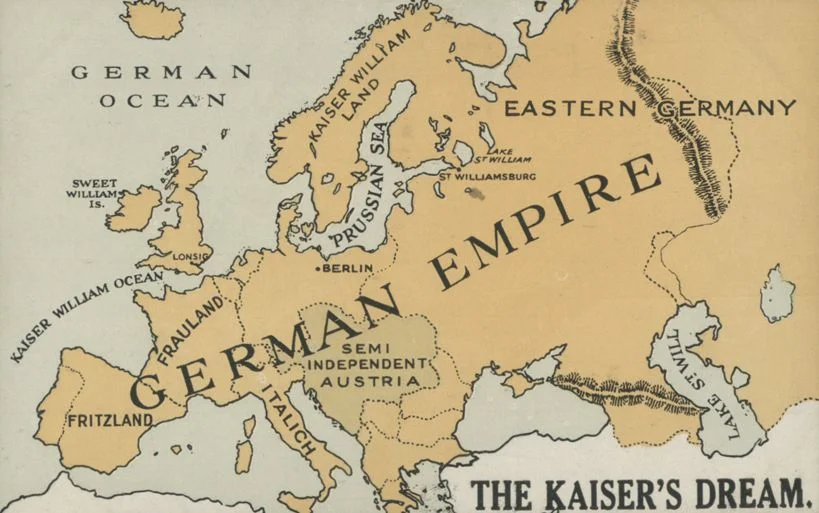 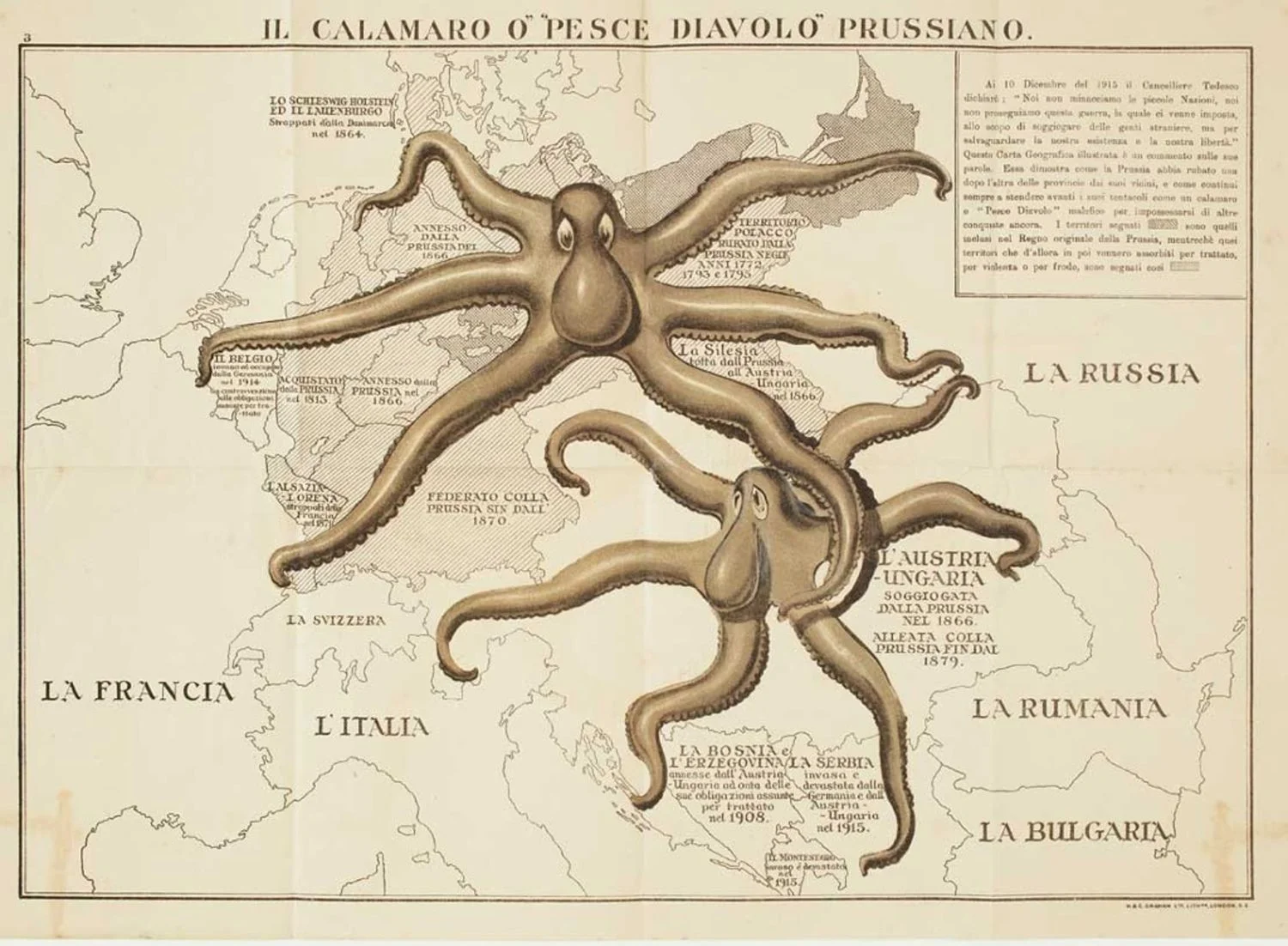 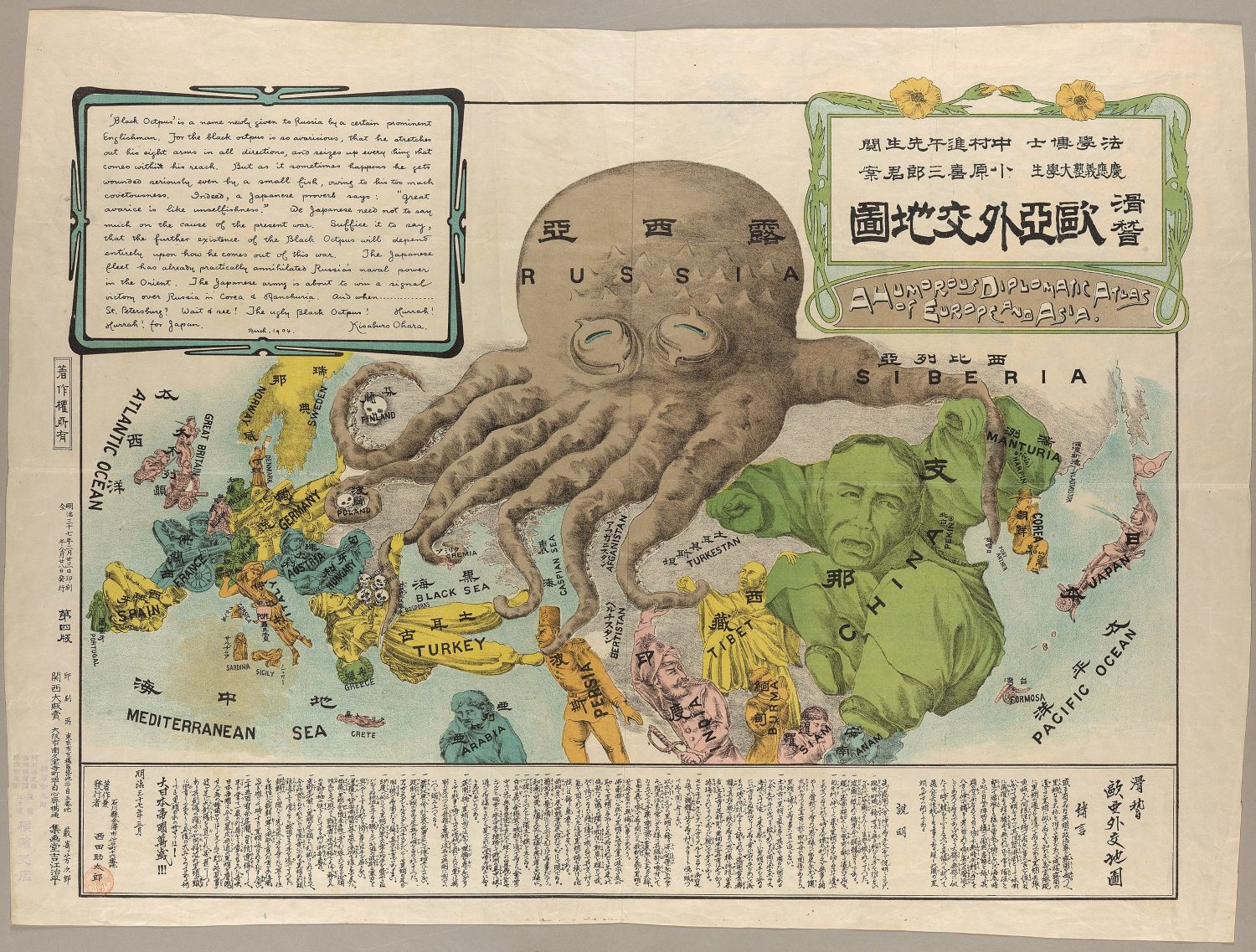 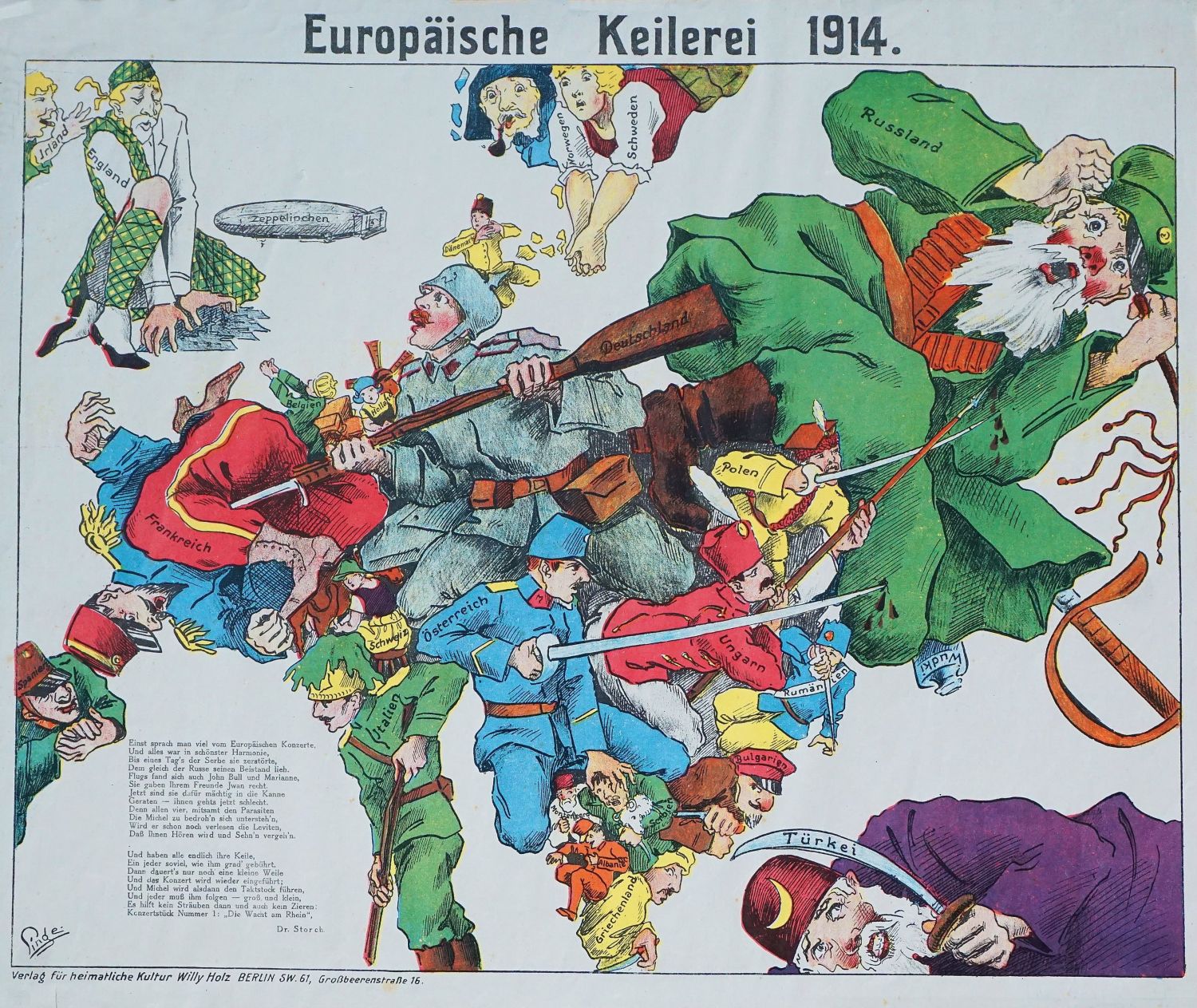